„Neuer Emswasserspiegel“Grundwassermodell
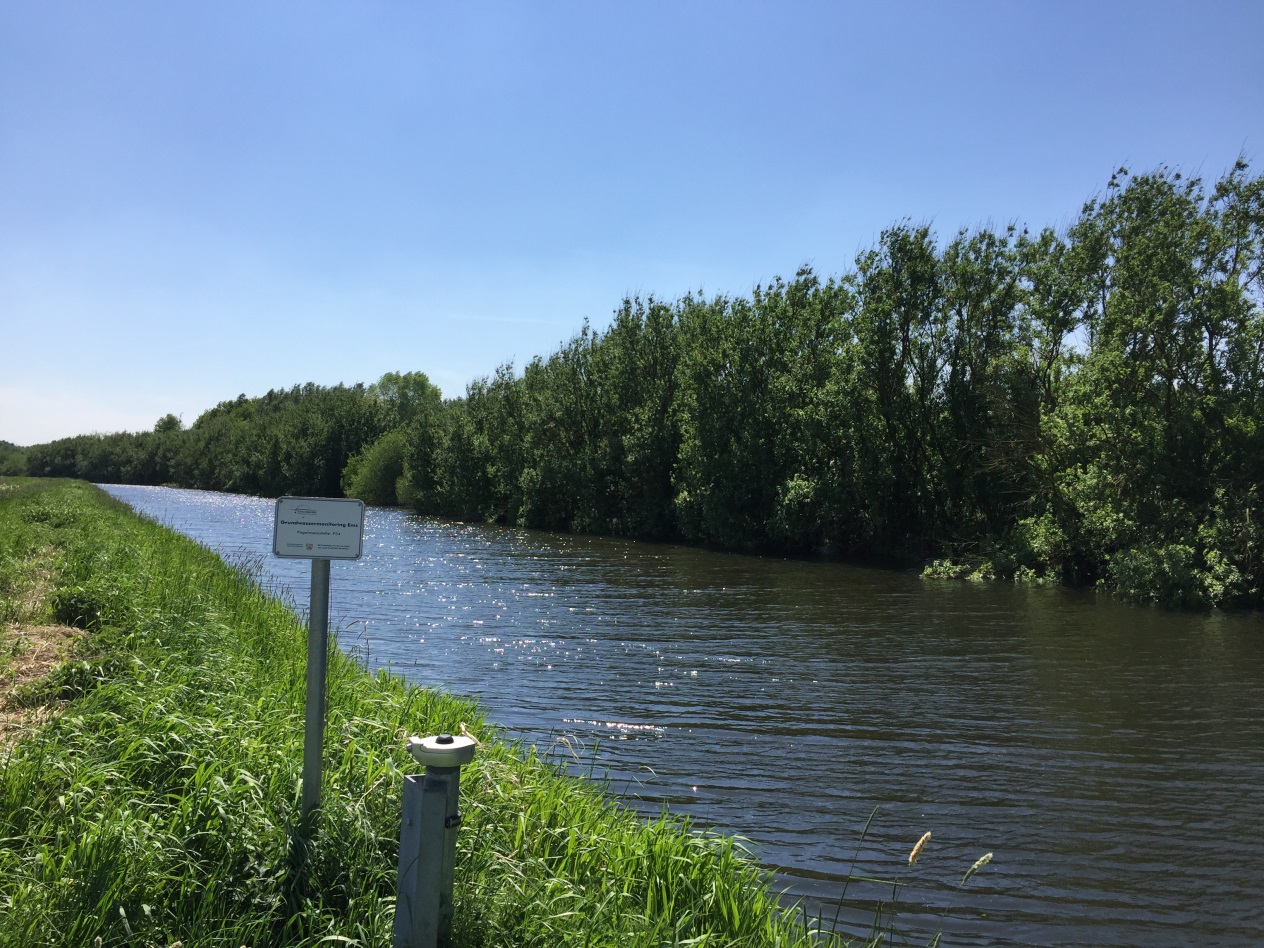 Meike Aulich, SG 4.4.2, Kultur- und Wasserbau
Fragestellung

Durch Monitoring detaillierte Aussagen im Bereich der GW-Messstellen möglich
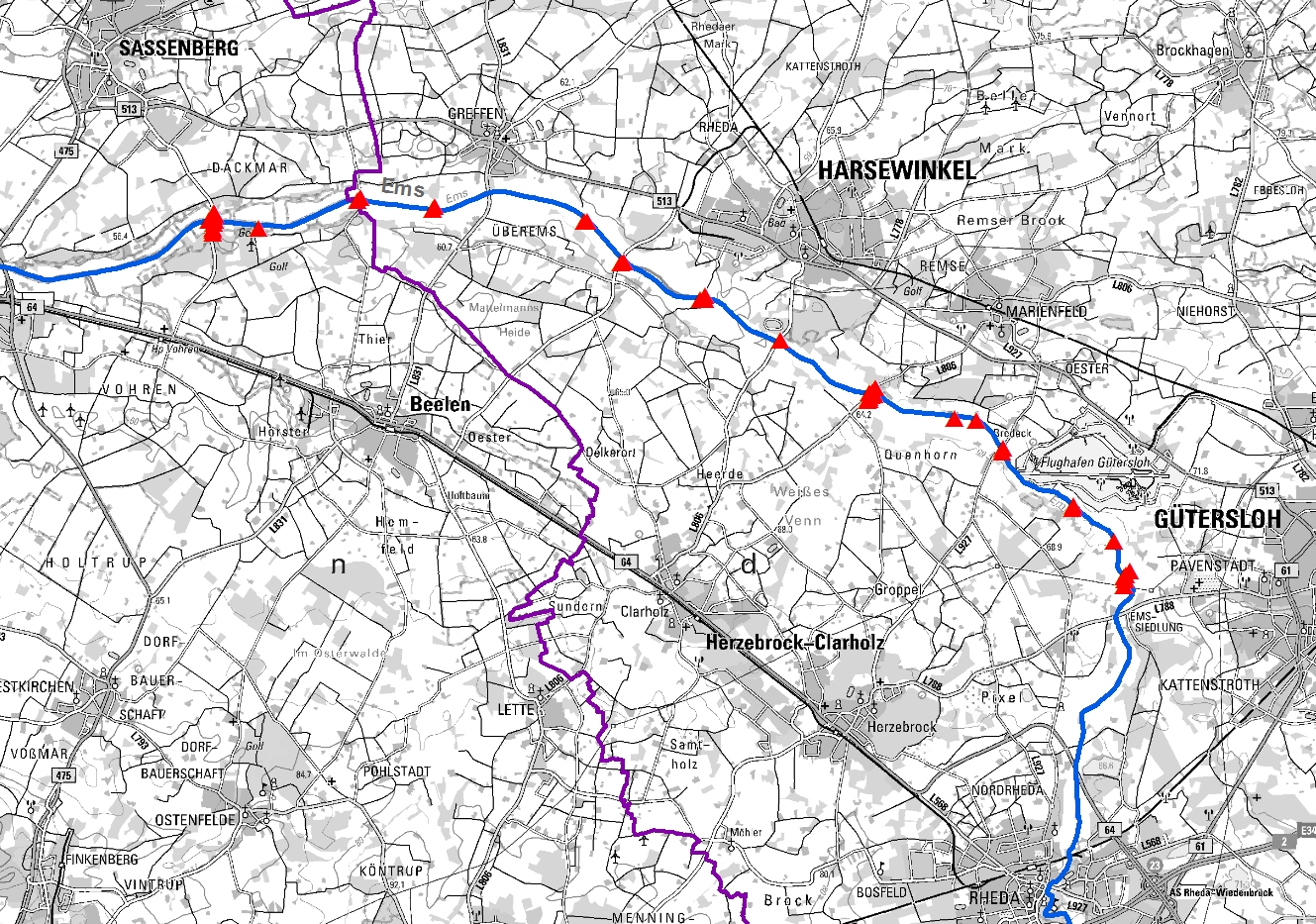 Aber was genau passiert 
in den Bereichen, die weiter 
entfernt sind?
Grundwassermodell Emsmonitoring	 	Meike Aulich, 26. April 2017
Fragestellung

        Aufstellung eines Grundwasserströmungs- modells zur flächigen Darstellung der GW-Stände
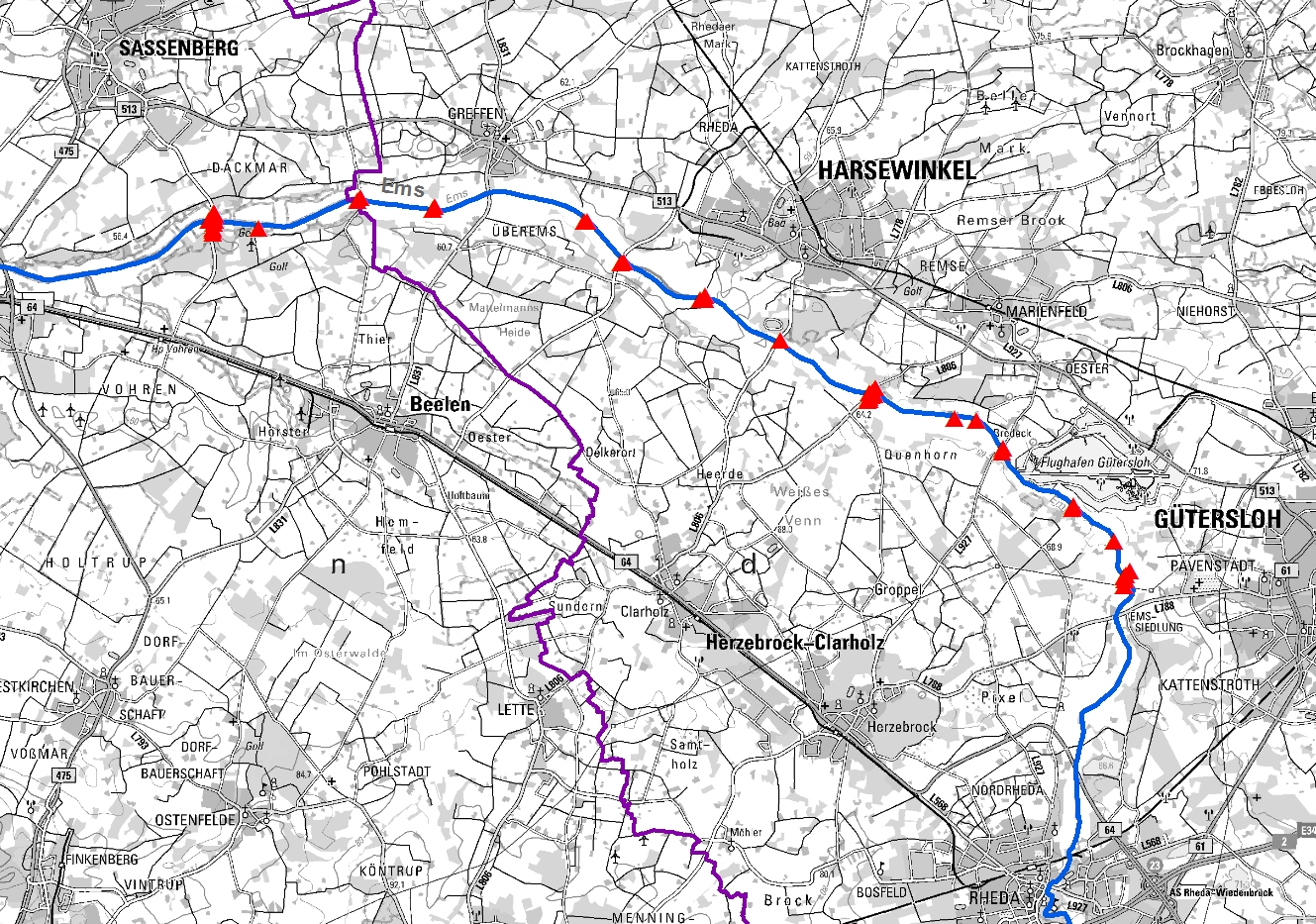 Grundwassermodell Emsmonitoring	 	Meike Aulich, 26. April 2017
Erstellung eines GW-Modelles 
	
	Auftragnehmer:





	Bearbeitungszeitraum:
		Mai – Dezember 2016
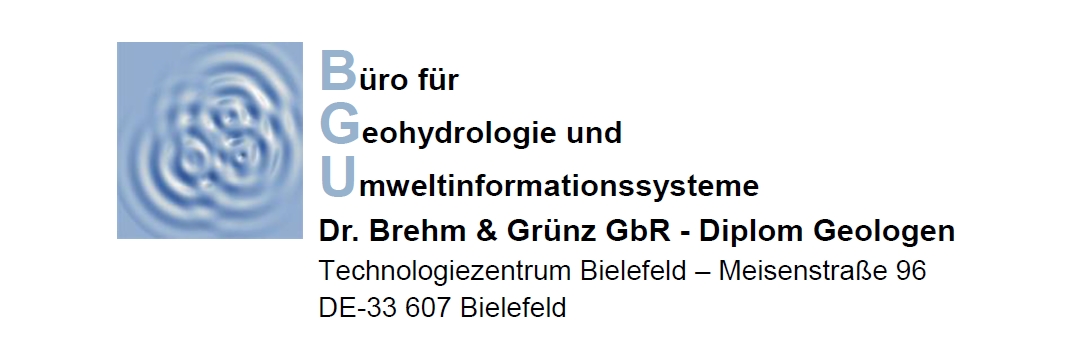 Grundwassermodell Emsmonitoring	 	Meike Aulich, 26. April 2017
Modellgebiet












260 km² Modellgebiet
Modell deutlich größer als daseigentliche Untersuchungsgebiet
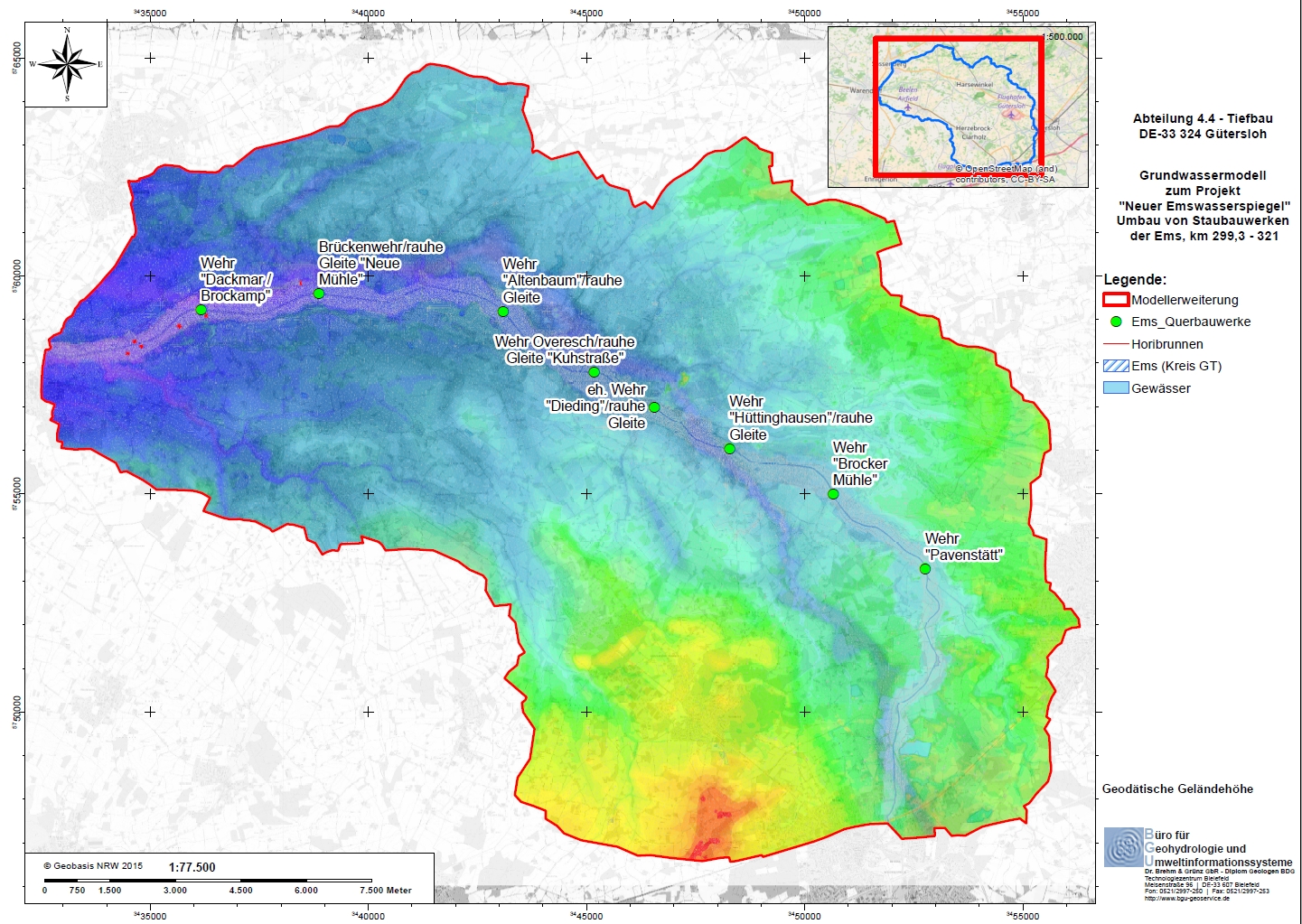 Grundwassermodell Emsmonitoring	 	Meike Aulich, 26. April 2017
Modellgebiet
Grundwasserleiter aus Lockersedimenten (Sande, Schluffe, Kiese)
bereichsweise aufgegliedert in zwei eigenständige Aquifere
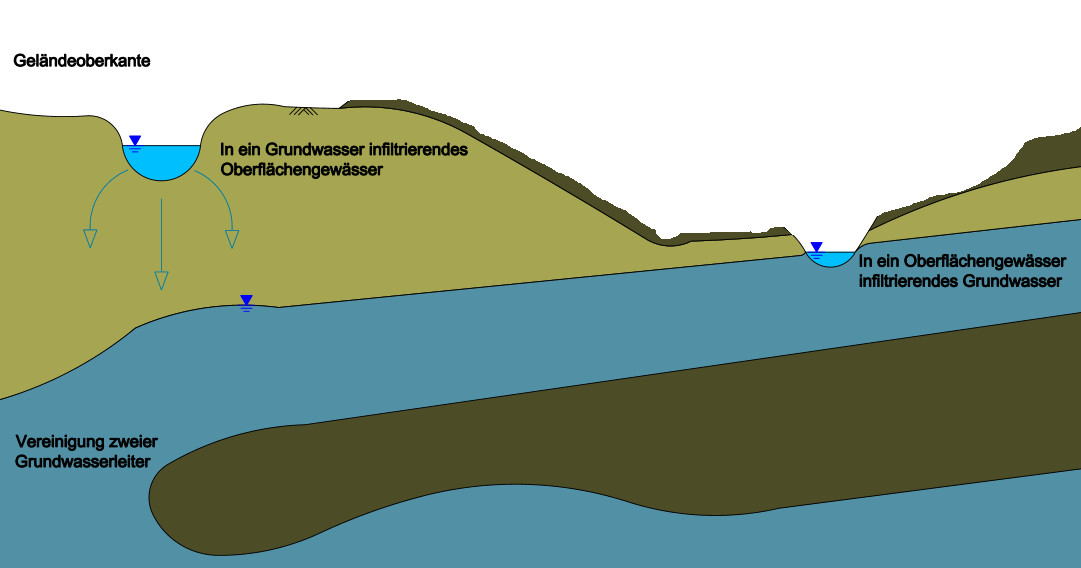 Quelle: verändert nach: https://commons.wikimedia.org/w/index.php?curid=30238213
Grundwassermodell Emsmonitoring	 	Meike Aulich, 26. April 2017
Modellgebiet














„Urems-Rinne“
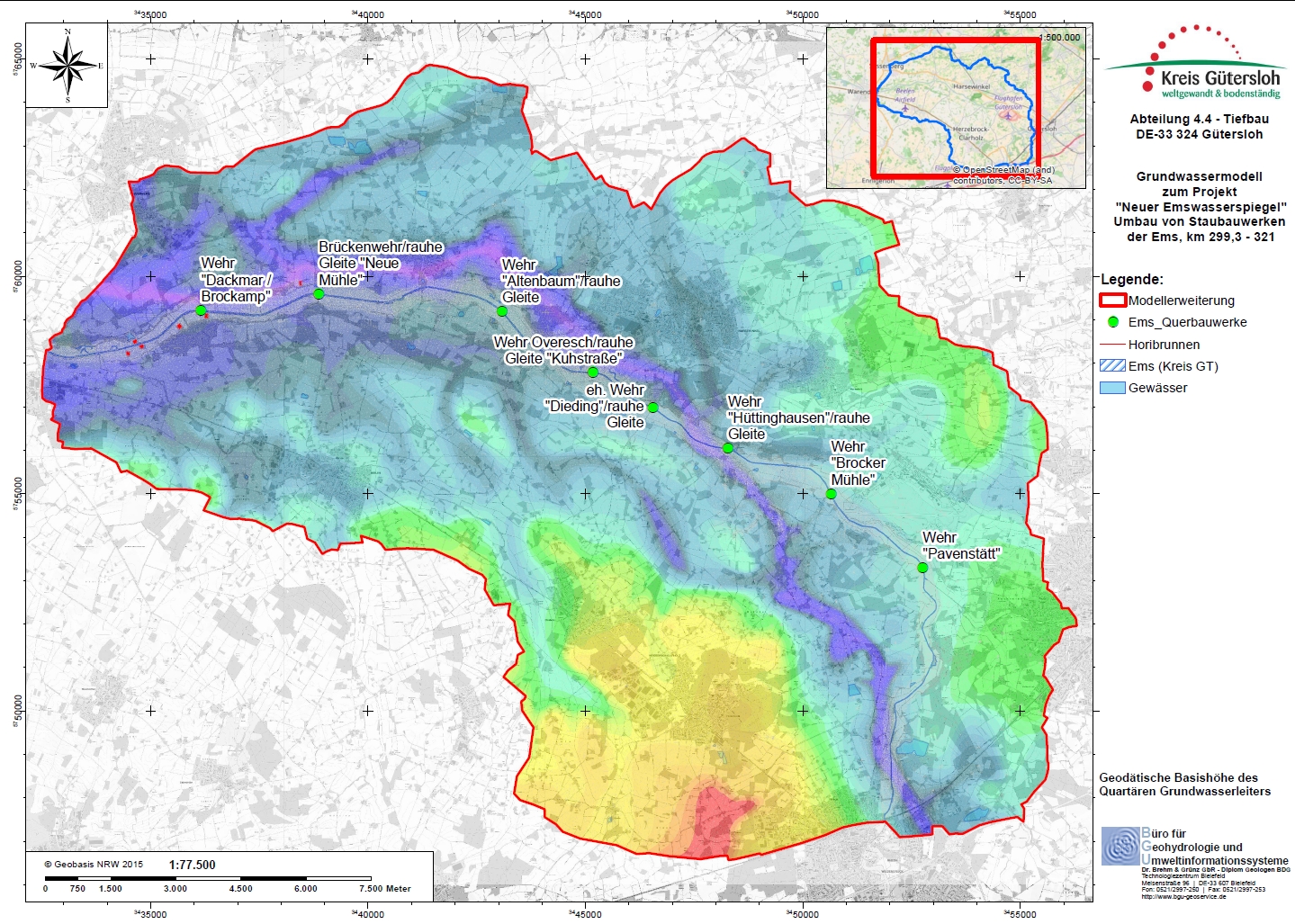 Grundwassermodell Emsmonitoring	 	Meike Aulich, 26. April 2017
Eingangsdaten / Randbedingungen

Geländehöhen im 1 m-Raster (DGM1)
Oberflächengewässer, teilweise direkte Aufnahme vor Ort (z.B. Talgräben)
Protokoll der Wehrstellungen
Grundwasserstände aus Landesgrundwasserdienst (HYGRIS)
Grundwasserneubildung (GROWA)
Bodenkennwerte
Geologische und hydrogeologische Karten des Geologischen Dienstes
Grundwassermodell Emsmonitoring	 	Meike Aulich, 26. April 2017
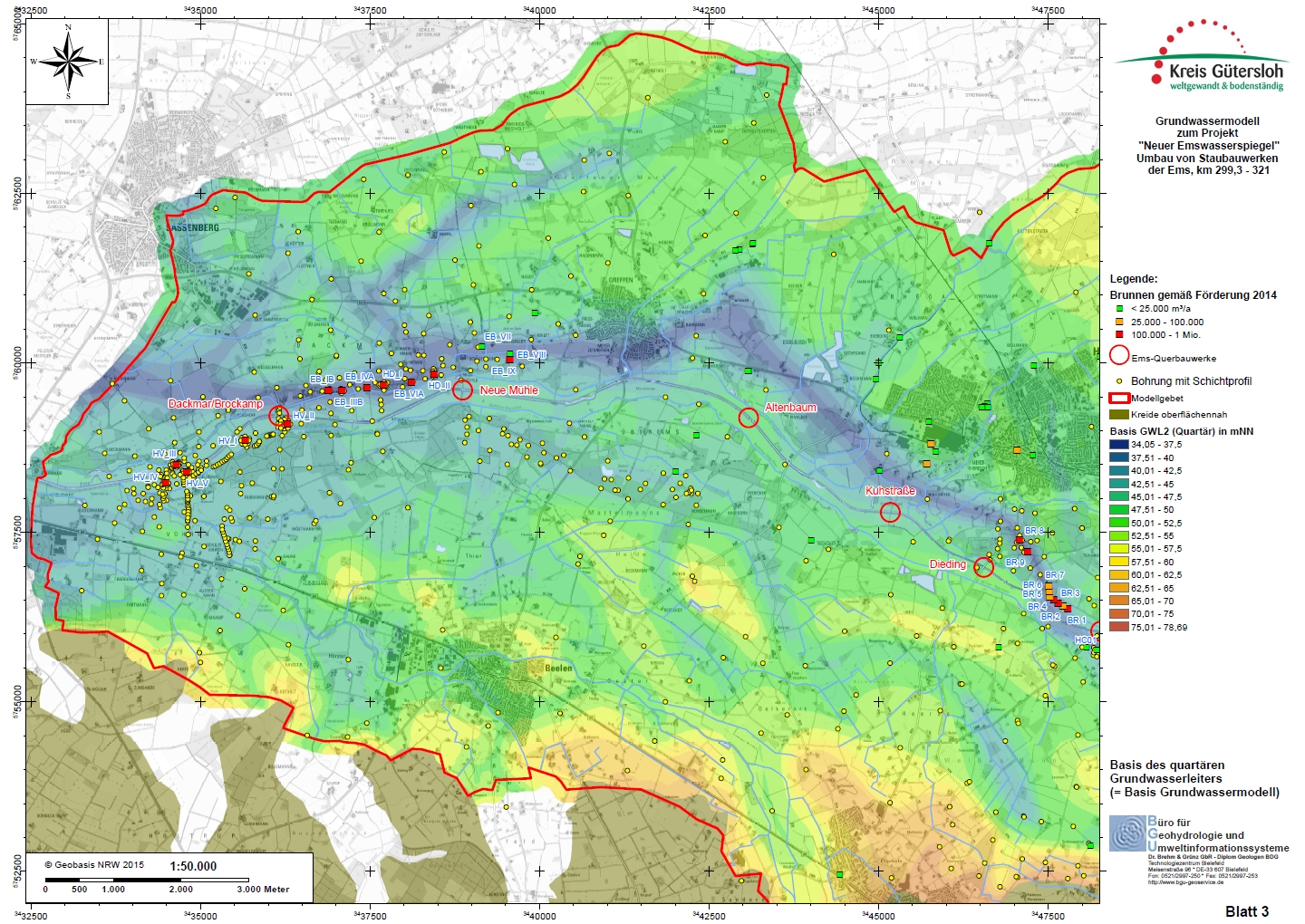 Eingangsdaten / Randbedingungen












Geologische Daten aus über 900 Bodenaufschlüssen 
Wasserrechte und Fördermengen
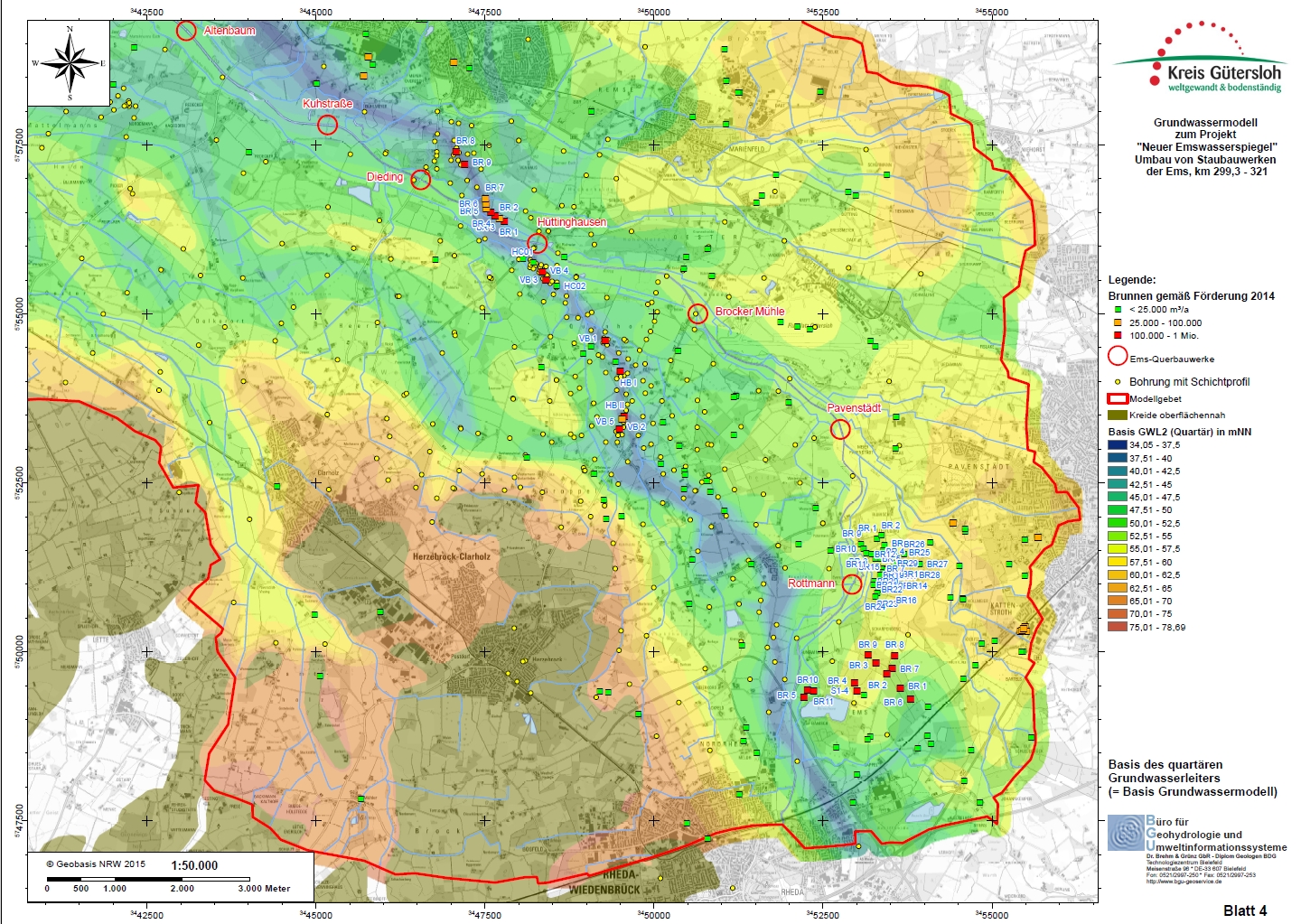 Grundwassermodell Emsmonitoring	 	Meike Aulich, 26. April 2017
Modellaufbau









3D- Strömungsmodell als Dreiecksnetz
519.552 Dreieckselemente, jeweils 3 Lagen
Gesamt: 1.558.656 Elemente
Elementgrößen 2-3 m (Wehre) 			    100 m (Rand)
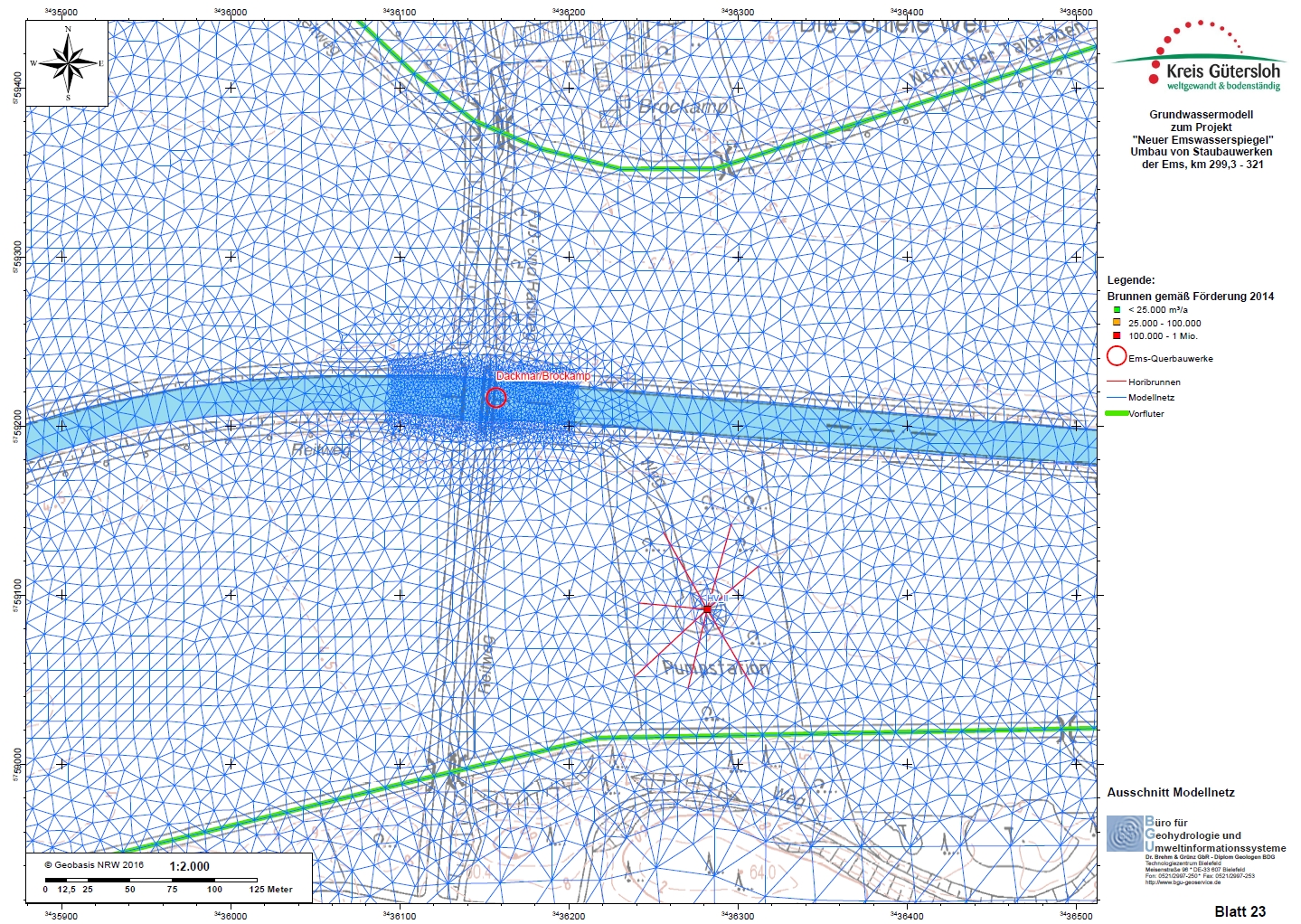 Grundwassermodell Emsmonitoring	 	Meike Aulich, 26. April 2017
Berechnungen

Kalibierung anhand von Stichtagsmessung 08/2014 mit guten Ergebnissen 
Berechnung einzelnerReferenzzustände (stationär)
Sommerstau
Winterstau
Prognostische Berechnungen (was wäre wenn?)
Wasserstand MNQ
Wasserstand Q182
Grundwassermodell Emsmonitoring	 	Meike Aulich, 26. April 2017
Berechnungen Sommerstau - Winterstau

 Grundwasserflurabstände Sommerstau
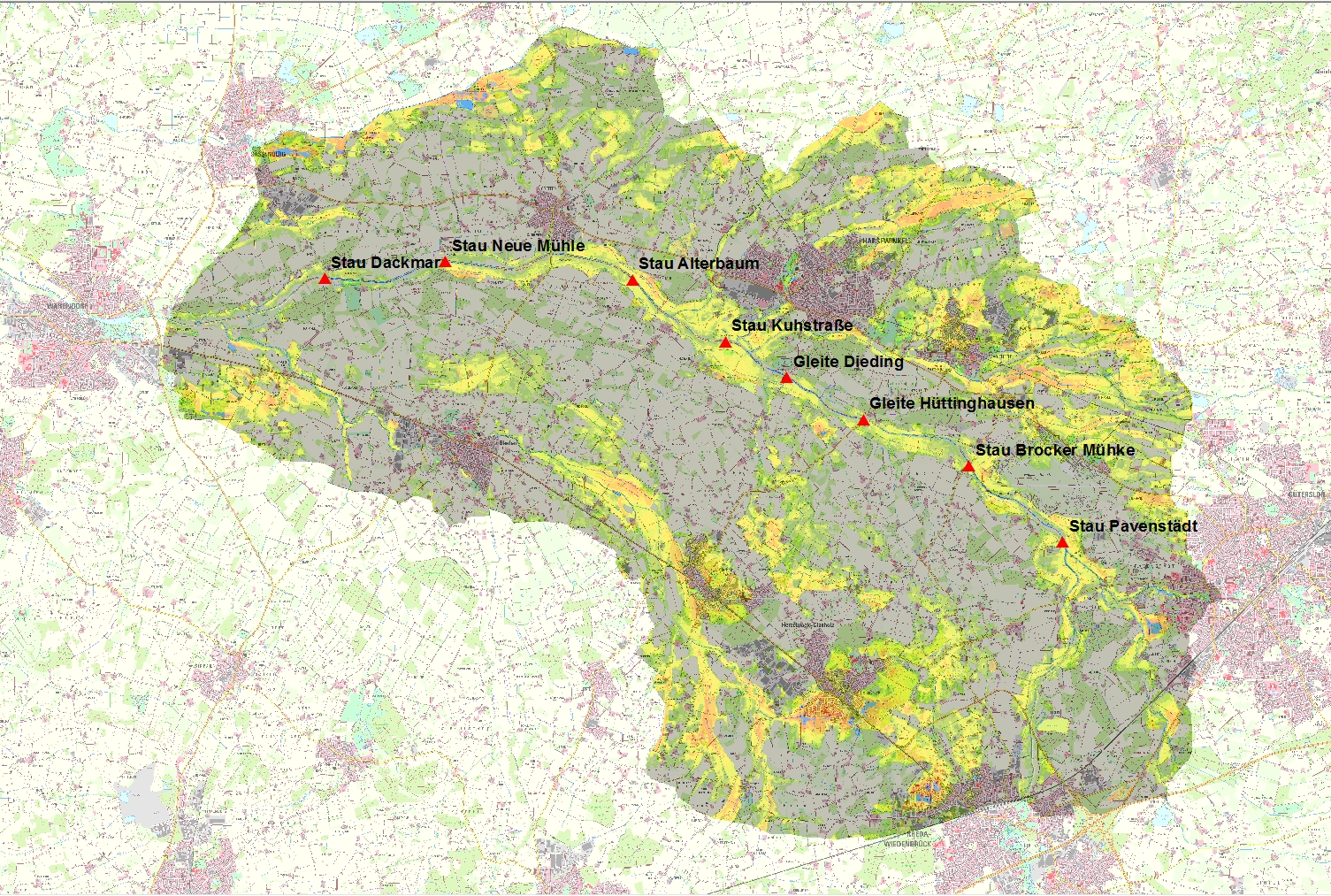 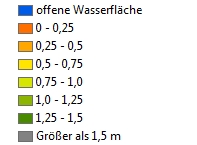 Grundwassermodell Emsmonitoring	 	Meike Aulich, 26. April 2017
Berechnungen Sommerstau - Winterstau

 Grundwasserflurabstände Winterstau
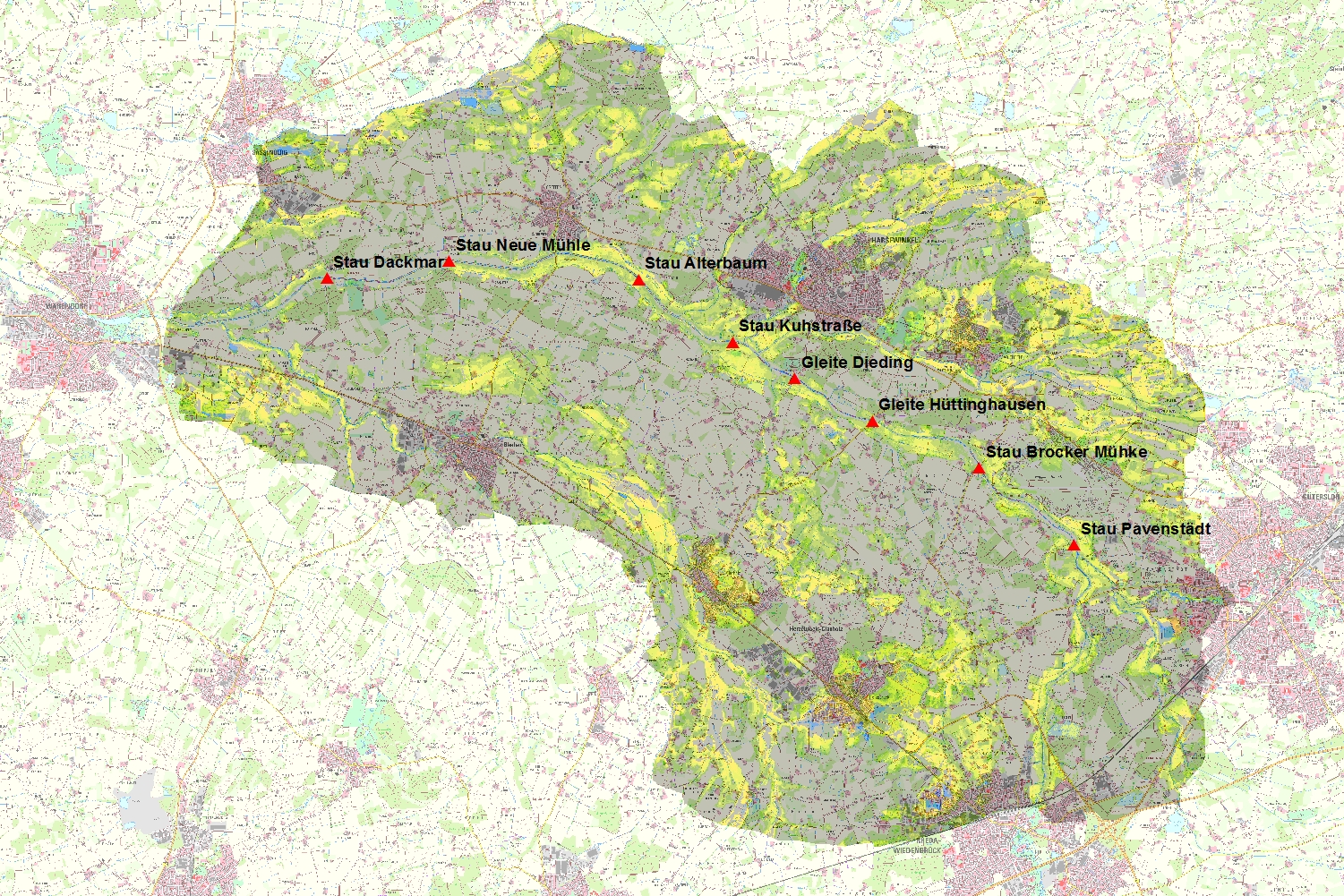 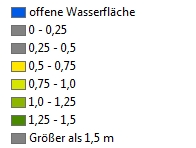 Grundwassermodell Emsmonitoring	 	Meike Aulich, 26. April 2017
Berechnungen Sommerstau - Winterstau

 Differenzen GW-Stand Sommer - Winter
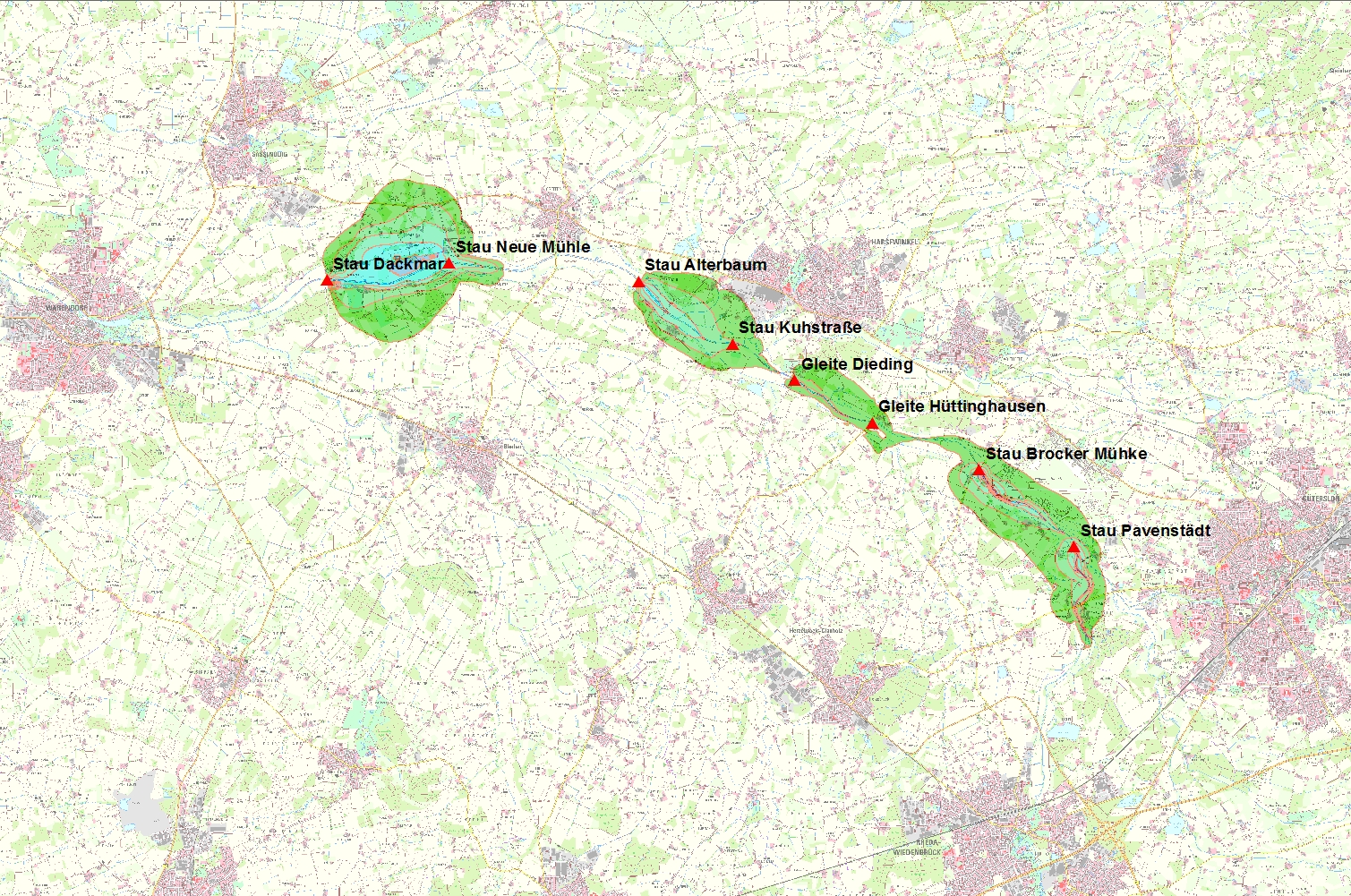 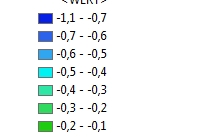 Grundwassermodell Emsmonitoring	 	Meike Aulich, 26. April 2017
Berechnungen Sommerstau - Winterstau

 Differenzen GW-Stand Sommer - Winter
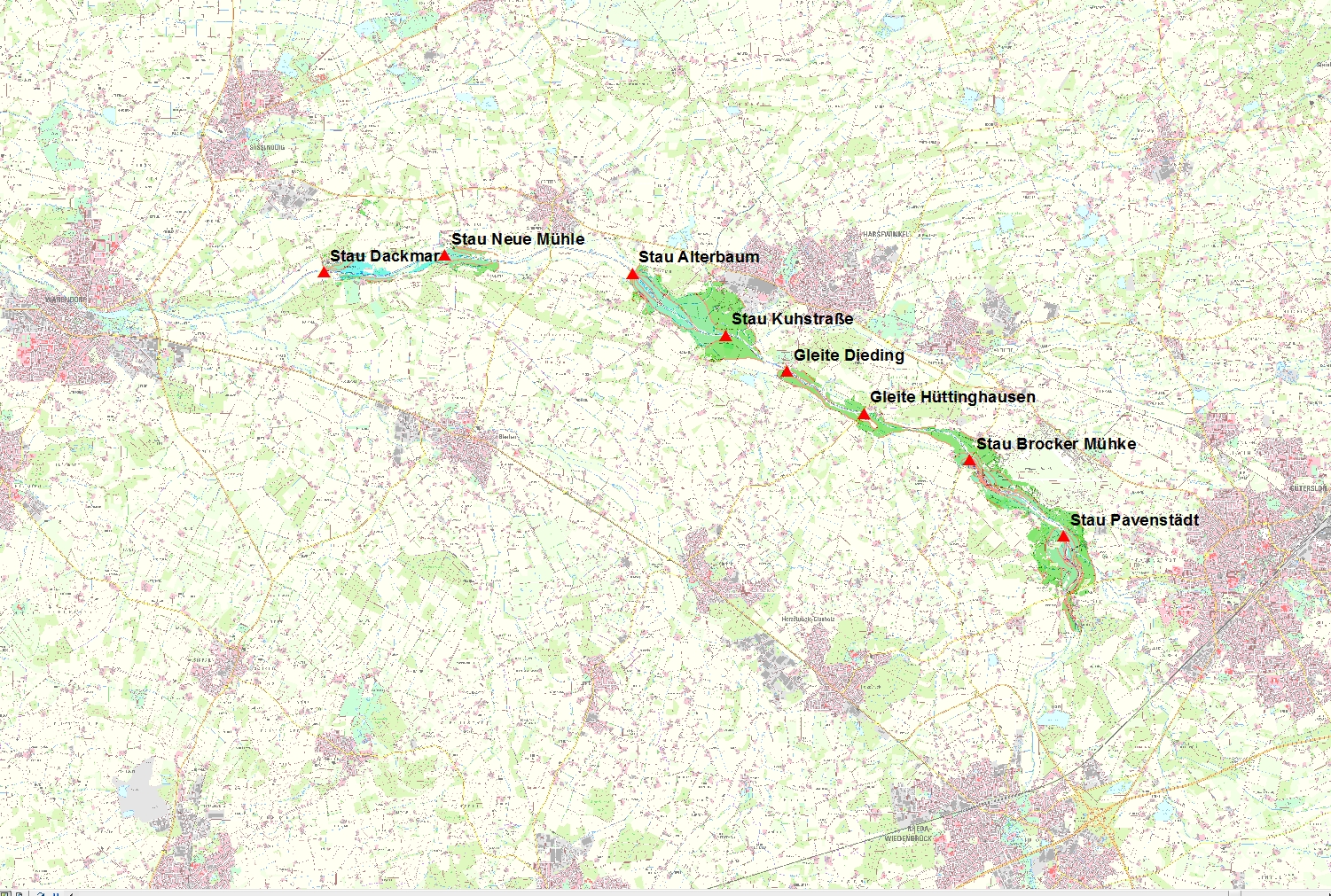 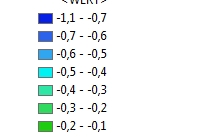 Grundwassermodell Emsmonitoring	 	Meike Aulich, 26. April 2017
Berechnungen Sommerstau - Winterstau

 Differenzen GW-Stand Sommer - Winter
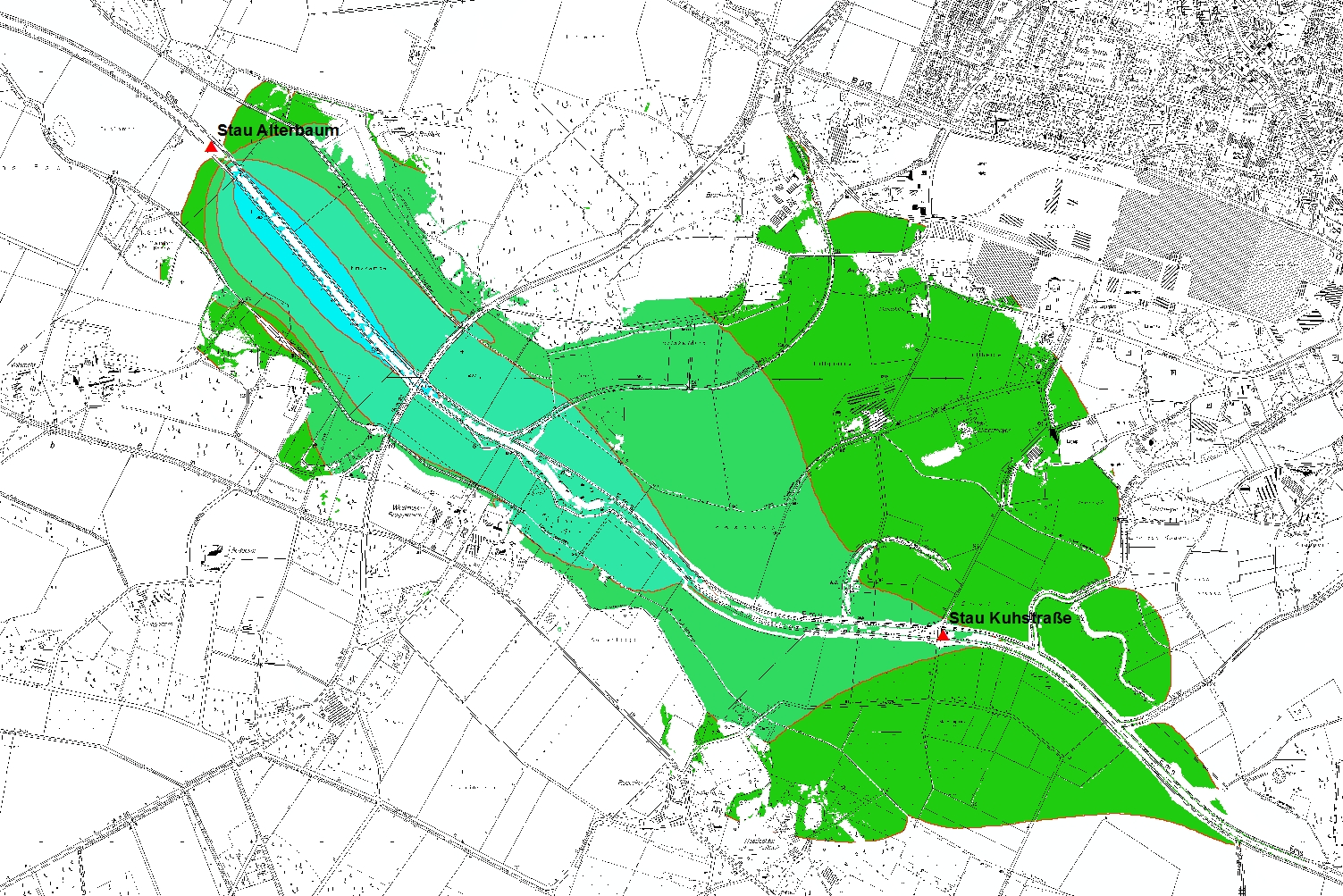 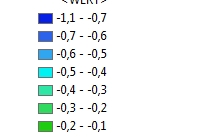 Grundwassermodell Emsmonitoring	 	Meike Aulich, 26. April 2017
Berechnungen

Problemstellung Sommer:Niedrigerer GW-Stand -> Pflanzenverfügbarkeit
Berechnung:Vergleich Sommerstau mit einem mittleren Niedrigwasserstand (MNQ)
Kriterium: akzeptabel bei Grundwasserflurabstand < 1,5 m
Grundwassermodell Emsmonitoring	 	Meike Aulich, 26. April 2017
Berechnungen

Problemstellung Winter:Höherer GW-Stand -> Befahrbarkeit der landwirtschaftlichen Flächen
Berechnung:Vergleich Winterstau mit einem mittleren Wasserstand (Q183)
Kriterium: akzeptabel bei Grundwasserflurabstand > 0,5 m
Grundwassermodell Emsmonitoring	 	Meike Aulich, 26. April 2017
Berechnungen
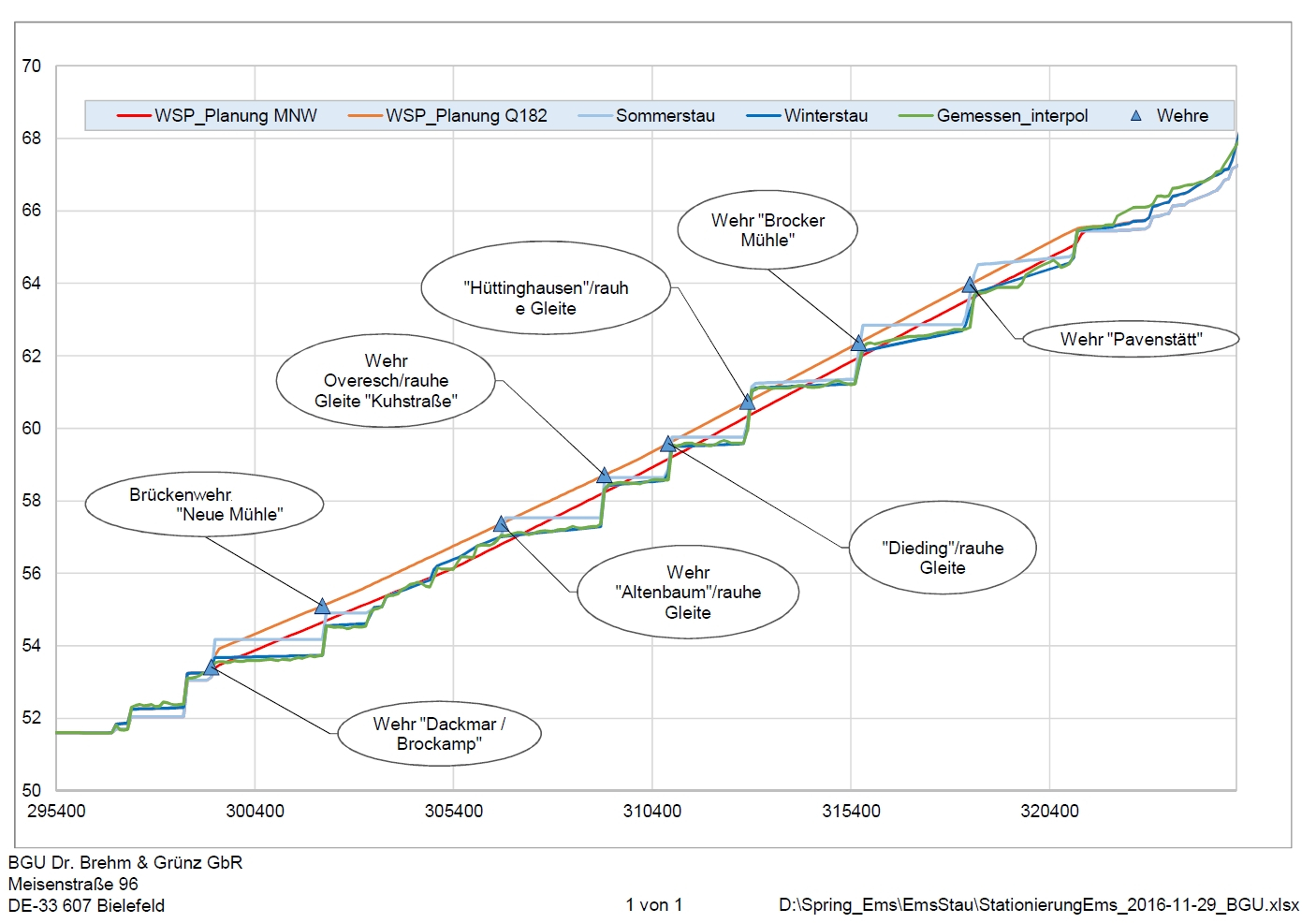 Grundwassermodell Emsmonitoring	 	Meike Aulich, 26. April 2017
Berechnungen Sommerstau - Winterstau

 Differenzen GW-Stand Sommer - Winter
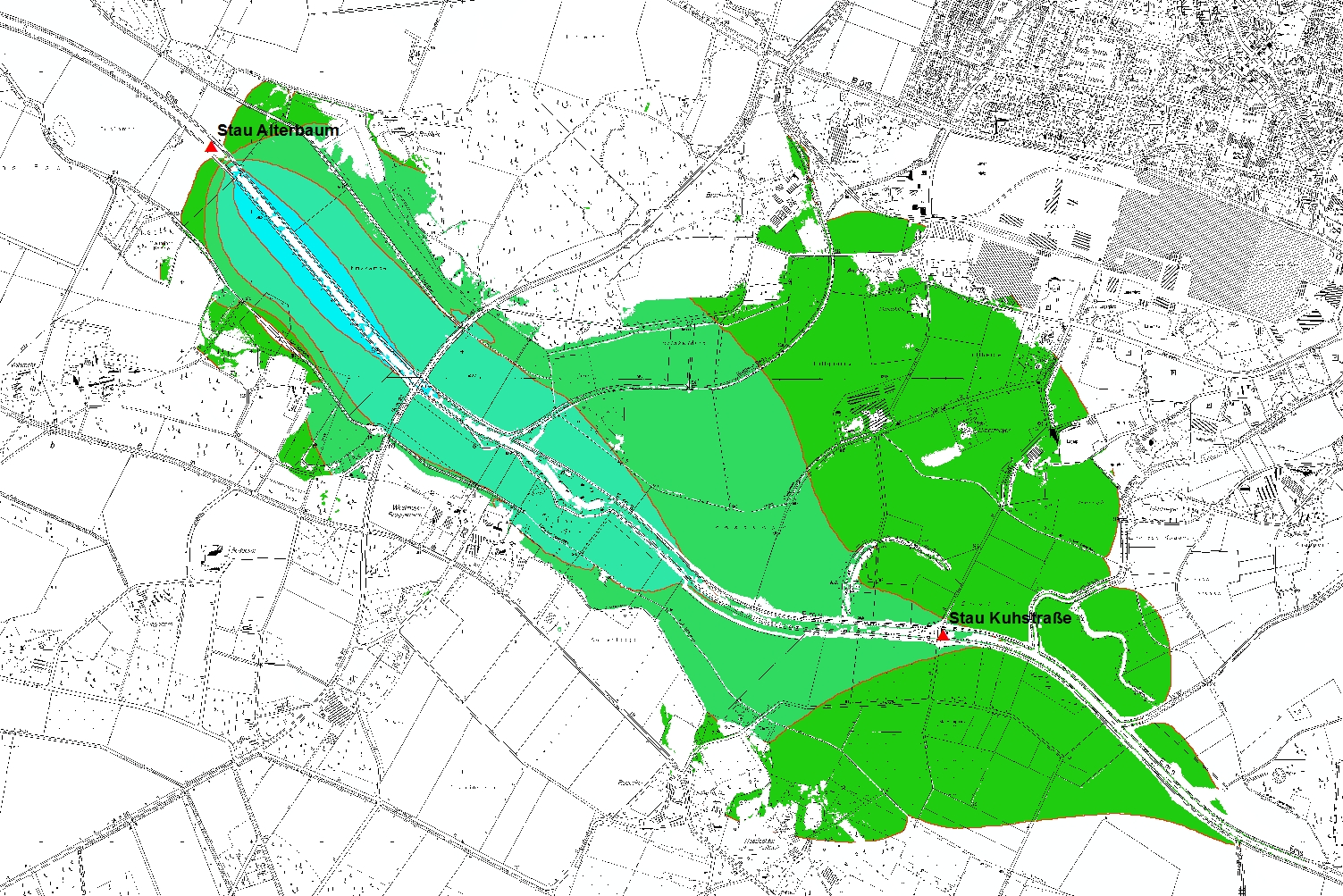 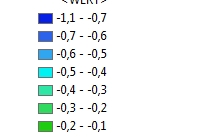 Grundwassermodell Emsmonitoring	 	Meike Aulich, 26. April 2017
Berechnungen Sommerstau - MNQ

 Differenzen GW-Stand Sommer - MNQ
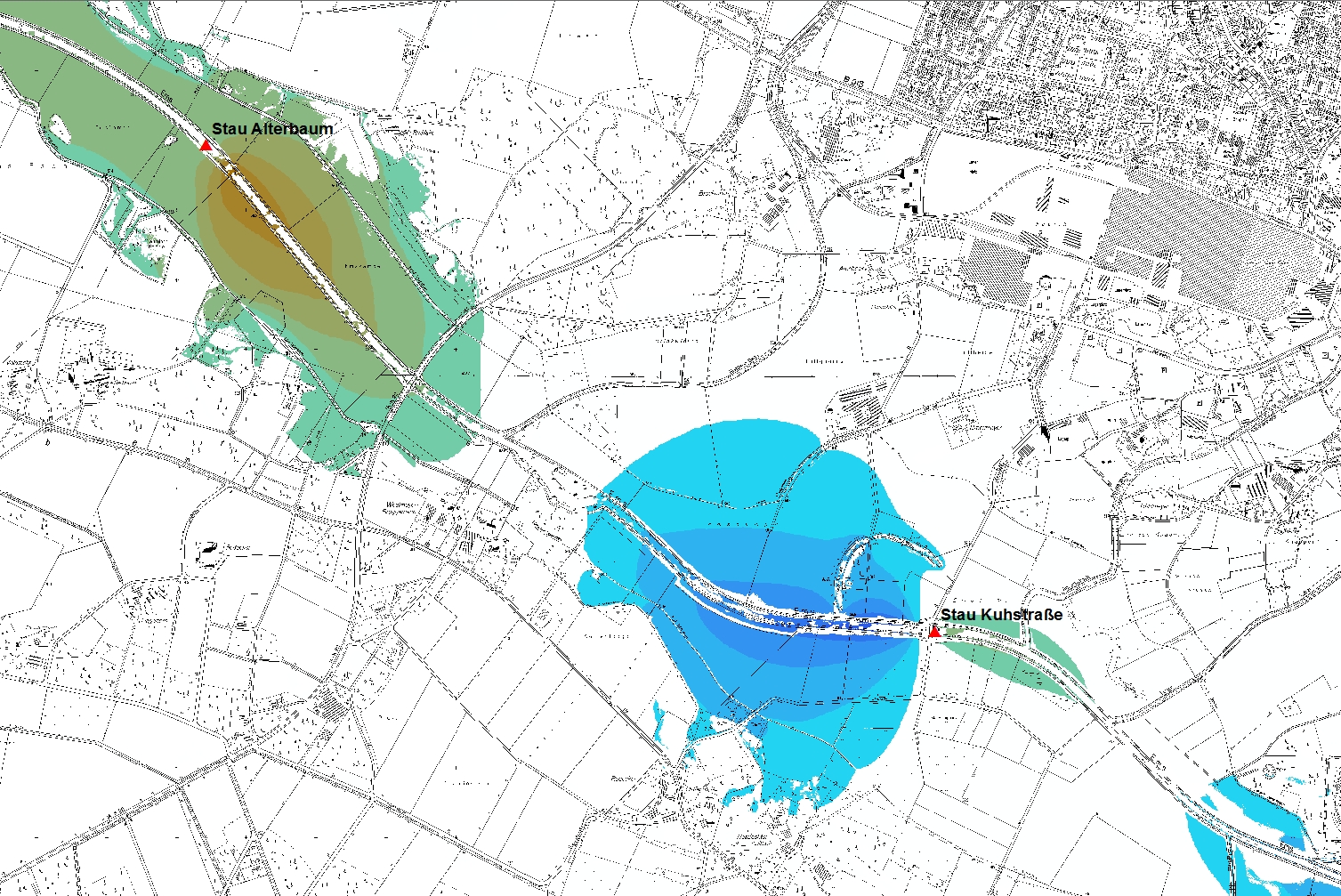 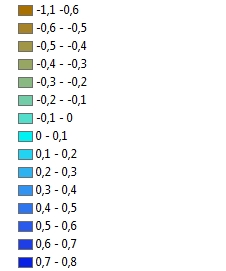 Grundwassermodell Emsmonitoring	 	Meike Aulich, 26. April 2017
Berechnungen Winterstau – Q183

 Differenzen GW-Stand Winter – Q183
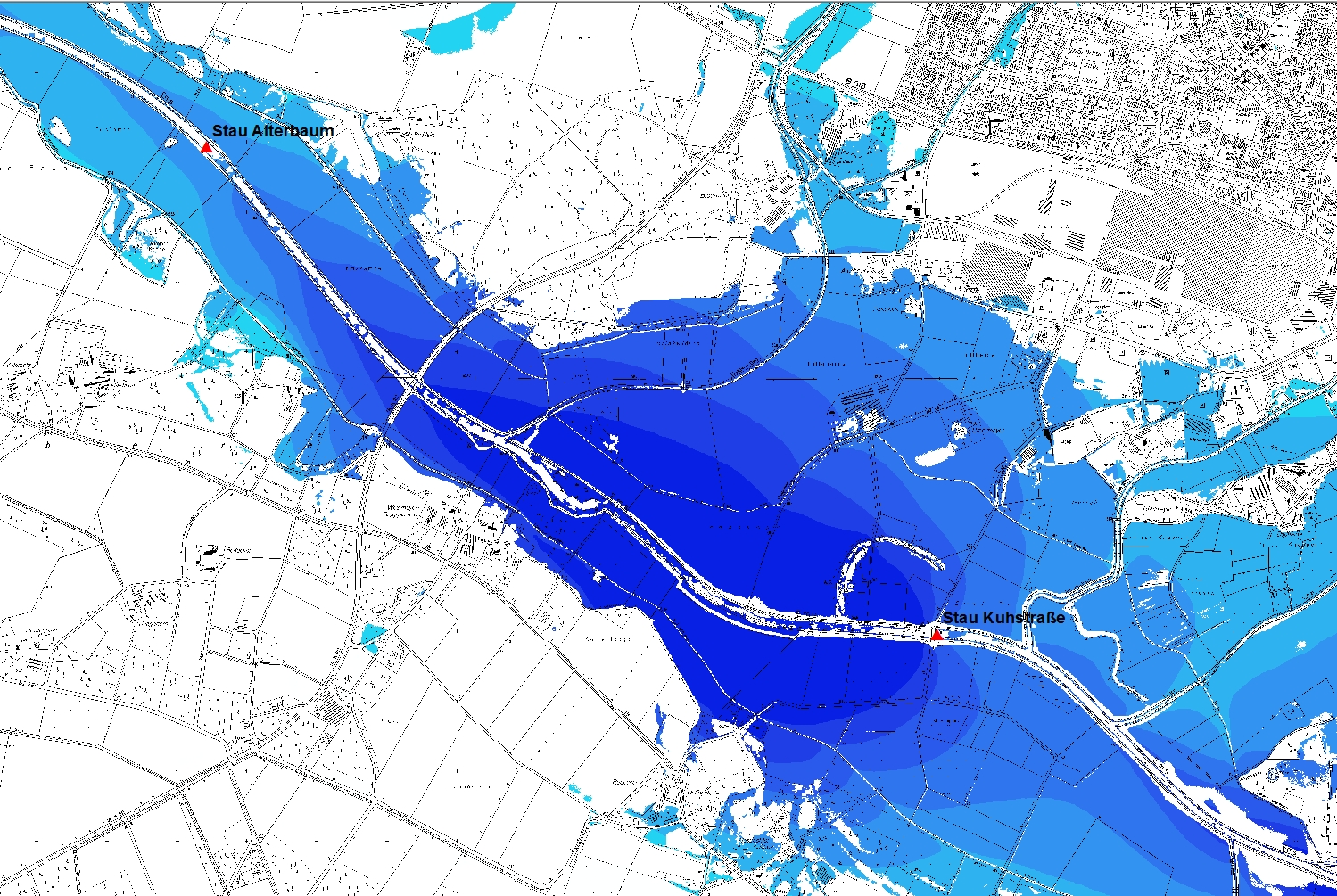 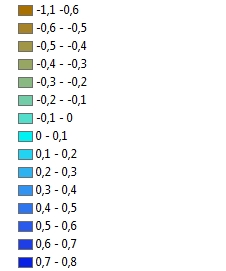 Grundwassermodell Emsmonitoring	 	Meike Aulich, 26. April 2017
Fazit

Die von der Regulierung der Stauanlagen beeinflussten Bereiche wurde ermittelt
Zwei mögliche neue Wasserspiegellagen wurden berechnet und ausgewertet
Es kommt stellenweise zu Verbesserungen, stellenweise zu Verschlechterungen
Ergebnisse bilden flächenhafte Grundlage für Gutachten Landwirtschaft und Ökologie
Modell stellt optimales Werkzeug für die weiteren Planungen dar
Grundwassermodell Emsmonitoring	 	Meike Aulich, 26. April 2017
Vielen Dank für Ihre Aufmerksamkeit